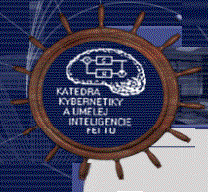 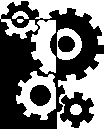 ZNALOSTNÉ SYSTÉMY  prednáška č. 10
Kombinačná analýza dát

Kristína Machová
kristina.machova@tuke.sk 
Vysokoškolská 4
Katedra kybernetiky a umelej inteligencie FEI, TU v Košiciach
1/11
Osnova prednášky
Úvod
Frekvencia kombinácie
Koincidencia
Použitie KAD 
Analógia s axiomatickou teóriou
Algoritmus KAD
Záver
Katedra kybernetiky a umelej inteligencie FEI, TU v Košiciach
2/11
1. Úvod
KAD, štatistická metóda, bola prispôsobená na požiadavky ZS.
	- zaoberá sa výskytom rôznych kombinácií selektorov 
	- zisťuje početnosť týchto kombinácií – FREKVENCIE a
	- súčasných výskytov kombinácií a tried – KOINCIDENCIE
	- dáta sú dané vo forme trénovacej tabuľky

Kombinácia dĺžky k: 


Počet možných kombinácií X:
Katedra kybernetiky a umelej inteligencie FEI, TU v Košiciach
3/11
2. Frekvencia kombinácie
Sleduje sa počet výskytov hodnôt atribútov vo zvolenej kombinácii v príslušných stĺpcoch.

                je počet príkladov (riadkov tabuľky), v ktorých sa
			vyskytuje kombinácia C na základe dát D.

Požadovaná fundovanosť kombinácie je dolná medza pre počet príkladov, v ktorých sa daná kombinácia musí vyskytovať, aby bola fundovaná.
Katedra kybernetiky a umelej inteligencie FEI, TU v Košiciach
4/11
3. Koincidencia
Hľadáme empirickú implikáciu, ktorá platí s výnimkami. Ide o implikáciu nie ekvivalenciu, daná trieda sa môže vyskytnúť aj inokedy.

Nevyhnutné je číselné ohodnotenie stupňa platnosti implikácie, tzv. platnosť implikácie: 


Aby bola implikácia platná, musí byť platnosť implikácie číslo väčšie ako vopred definovaná hranica.
Uvažujeme iba platné implikácie postavené na fundovanej kombinácii.
Katedra kybernetiky a umelej inteligencie FEI, TU v Košiciach
5/11
4. Použitie KAD
KAD  je možné použiť na generovanie znalostí resp. implikácií pre BZ. To, ktoré empirické implikácie budú zaradené do BZ závisí od:
Požadovaných hodnôt platnosti a fundovanosti
Požiadavky presnosti, s ktorou má byť báza znalostí v súlade s dátami. 
Zvoleného inferenčného mechanizmu, t.j. spôsobu skladania neurčitých príspevkov „op“.

Pre rozhodnutie o zaradení implikácie do bázy znalostí možno použiť analógiu s vytváraním axiomatickej teórie nejakého odboru
Katedra kybernetiky a umelej inteligencie FEI, TU v Košiciach
6/11
5. Analógia s axiomatickou teóriou
Z hľadiska KAD musí oblasť, pre ktorú sa tvorí BZ spĺňať nasledovné dve podmienky:

ÚPLNOSŤ - medzi axiómy sú zaraďované čo najjednoduchšie tvrdenia. Všetky ostatné zákony oblasti, resp. domény sú z nich odvoditeľné.
 
NEREDUNDANTNOSŤ – do BZ budú zaradené iba tie implikácie, ktorých platnosť v dátach sa významne líši od váhy odvodenej inferenčným mechanizmom z váh vzťahov, ktoré už boli do BZ zaradené. Táto významná odlišnosť sa interpretuje ako skutočnosť, že sa nová implikácia nedá odvodiť zo vzťahov, ktoré už boli do BZ zaradené.
Katedra kybernetiky a umelej inteligencie FEI, TU v Košiciach
7/11
6. Algoritmus KAD
1. INICIALIZAČNÁ FÁZA  d = 0
Určíme platnosť prázdneho vzťahu


AK sa platnosť signifikantne líši od 0.5
POTOM sa prázdny vzťah zaradí do BZ s váhou = platnosti
INAK sa prázdny vzťah zaradí do BZ s váhou = 0.5

2. FÁZA VYHĽADÁVANIA VZŤAHOV (kombinácia dĺžky d)
2a.	d = d + 1
	AK d > dmax alebo d > m	POTOM koniec
Katedra kybernetiky a umelej inteligencie FEI, TU v Košiciach
8/11
6. Algoritmus KAD
2b.	Pre každú kombináciu dĺžky d vykonaj:
	- nájdi fundovanú kombináciu C dĺžky d
	- definuj implikáciu 
	- vypočítaj platnosť implikácie

2c.	Ak        < požadovaná platnosť, choď na 2b.
	Ak        > požadovaná platnosť, choď na 2d.

2d.	Pre každú implikáciu v BZ, ktorej ľavá strana je podkombináciou momentálne skúmanej kombinácie, nájdi váhy:
Katedra kybernetiky a umelej inteligencie FEI, TU v Košiciach
9/11
6. Algoritmus KAD
2e. Z týchto nájdených váh vypočítaj        opätovným použitím operácie op, resp. GLOB pre  skladanie neurčitých príspevkov do výslednej neurčitosti




2f.	Realizuj test odlišnosti
	AK			POTOM zaraď implikáciu
		do BZ s váhou w:
	
	AK			POTOM nezaraď implikáciu do BZ.
Katedra kybernetiky a umelej inteligencie FEI, TU v Košiciach
10/11
7. Záver
Použitie algoritmu dáva implikácie vedúce k jednej klasifikačnej triede. Pri potrebe viacnásobnej klasifikácie je potrebné algoritmus použiť opakovane pre každú klasifikačnú triedu.

BZ získaná týmto algoritmom je použiteľná vo všetkých znalostných systémoch, pracujúcich s numerickým prístupom ku skladaniu príspevkov neurčitých pravidiel.

Pri budovaní BZ týmto spôsobom sa vytvára iba dvojstupňová inferenčná sieť.
Katedra kybernetiky a umelej inteligencie FEI, TU v Košiciach
11/11